1111018歸中導師防疫說明會報
感謝您共同關心維護歸中健康
導師獲知
學生確診或其家人確診之回報方式
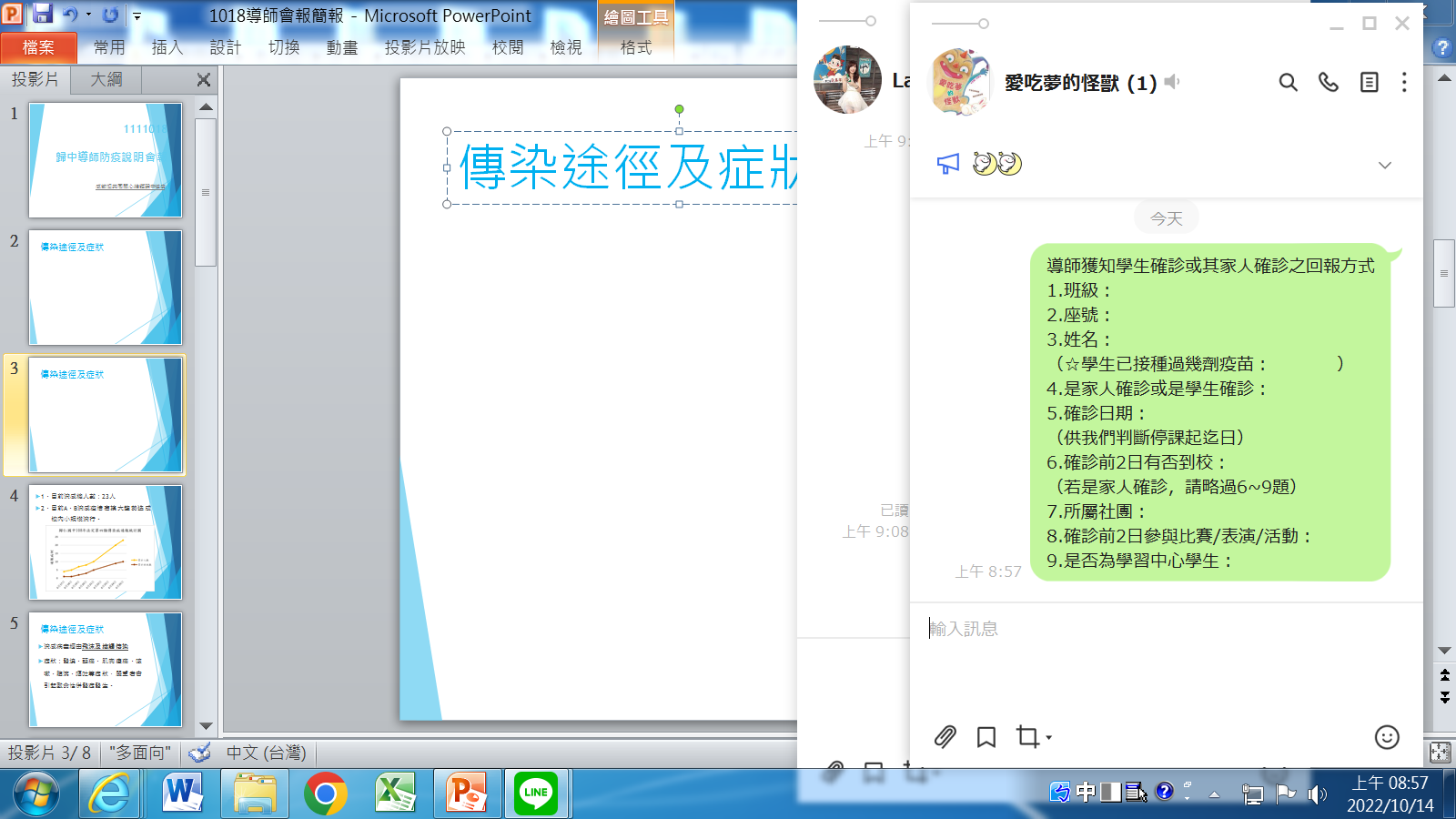 導師獲知
學生確診或其家人確診之回報方式
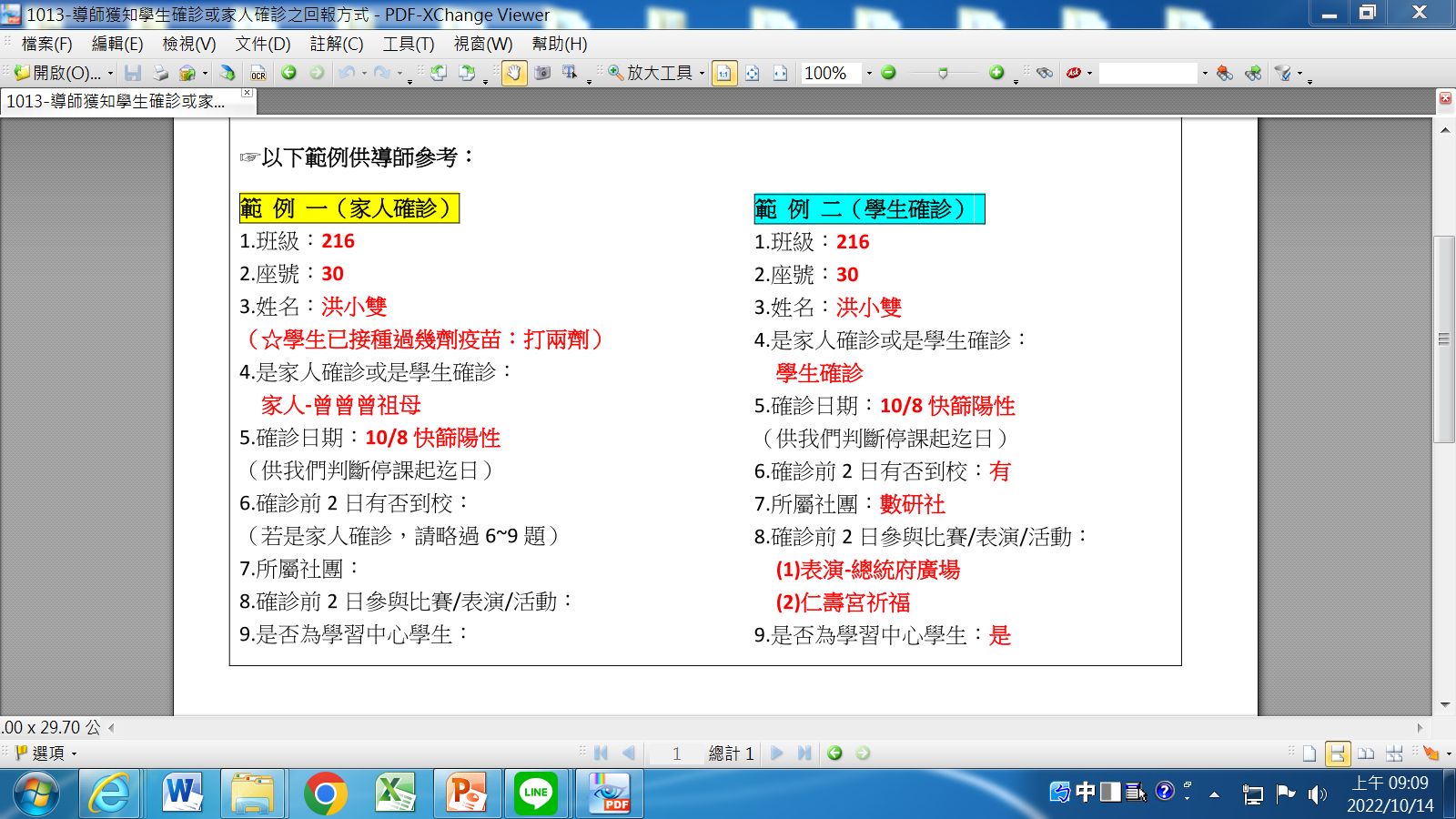 10.13 新制說明
沒有異動的部分：
學生本人確診：
      7（居家照護）+ 7（自主健康管理）

    （一）七天的居家照護皆須在家中不可外出。 　   
    （二）第八天無症狀可返校（自主健康管理期間可入校）。
10.13 新制說明
有異動部分
學生之同住家人確診：

  一、已打滿三劑疫苗：0（居家隔離）+ 7（自主防疫）
在7天的自主防疫期間，   
有症狀：不上課，請就醫
無症狀：則須提供兩日內快篩陰性結果給導師，
                 方可到校上課。
快篩時間：上學前快篩陰性方可返校。
☆打滿三劑
（若遇到假日，就可改成要上課日再快篩，如此快篩的日期就會改變）
大原則就是一次快篩陰性可抵用兩天
10.13 新制說明
有異動部分
學生之同住家人確診：
  二、未已打滿三劑疫苗：3（居家隔離）+ 4（自主防疫）
（一）3天的居家隔離：不可到校，在家參與線上課程。 
（二）4天的自主防疫：有症狀：不上課，請就醫
                                   無症狀：則須提供兩日內快篩陰性
                                                   結果給導師，方可到校上課。
 
  快篩時間：上學前快篩陰性方可返校。
☆未打滿三劑
（若遇到假日，就可改成要上課日再快篩，如此快篩的日期就會改變）
大原則就是一次快篩陰性可抵用兩天
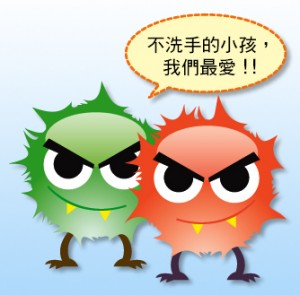 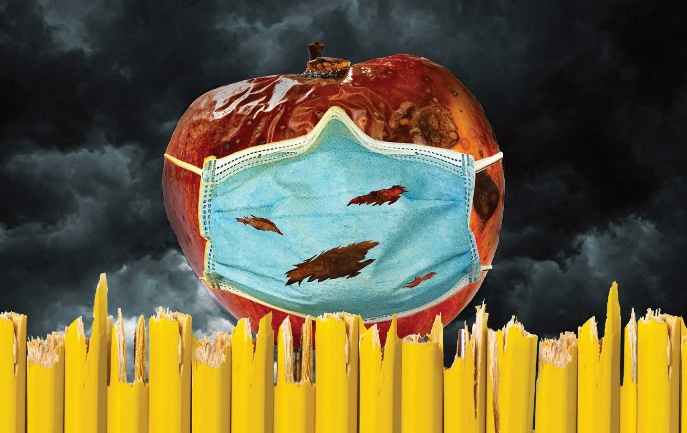 ☆打滿三劑
範例一
10/17(一)「放學返家獲知」家人確診，
10/18(二)上學前快篩陰方可返校，但後續要再入校就須
每兩天快篩一次至第八天快篩陰解隔（確診日為第0天）。
☆打滿三劑
範例二
10/17(一)「未入校就知道」家人確診，
10/17(一)上學前快篩陰方可返校，但後續要再入校就須
每兩天快篩一次至第八天快篩陰解隔（確診日為第0天）。
☆打滿三劑
範例三
10/15(六)「未入校就知道」家人確診，
10/17(一)上學前快篩陰方可返校，但後續要再入校就須
每兩天快篩一次至第八天快篩陰解隔（確診日為第0天）。
☆未打滿三劑
3（居家隔離）+ 4（自主防疫）
範例一
10/17(一)「放學返家獲知」家人確診，
10/21(五)上學前快篩陰方可返校，但後續要再入校就須
每兩天快篩一次至第八天快篩陰解隔（確診日為第0天）。
☆未打滿三劑
3（居家隔離）+ 4（自主防疫）
範例二
10/18(二)放學返家獲知家人確診，
10/24(一)上學前快篩陰方可返校，但後續要再入校就須每兩天快篩一次至第八天快篩陰解隔（確診日為第0天）。
防疫類別說明表格